Capítulo doce: Una gira
Por: Consuela y Mónica
vocabulario
la navaja
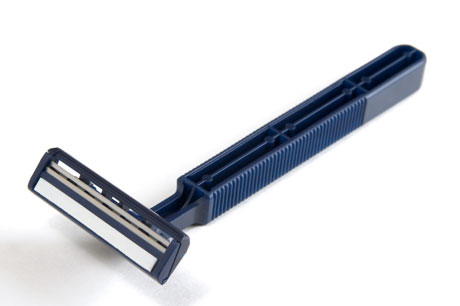 la crema de afeitar
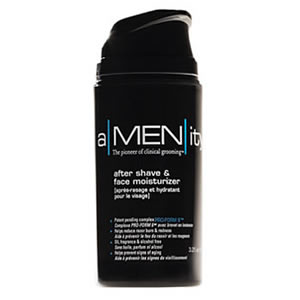 el cepillo
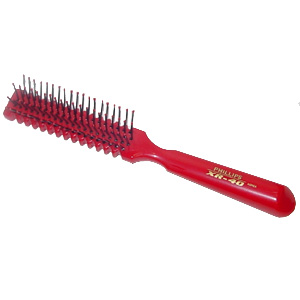 el peine
el cepillo de dientes
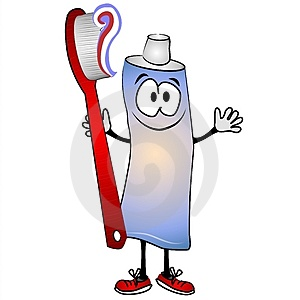 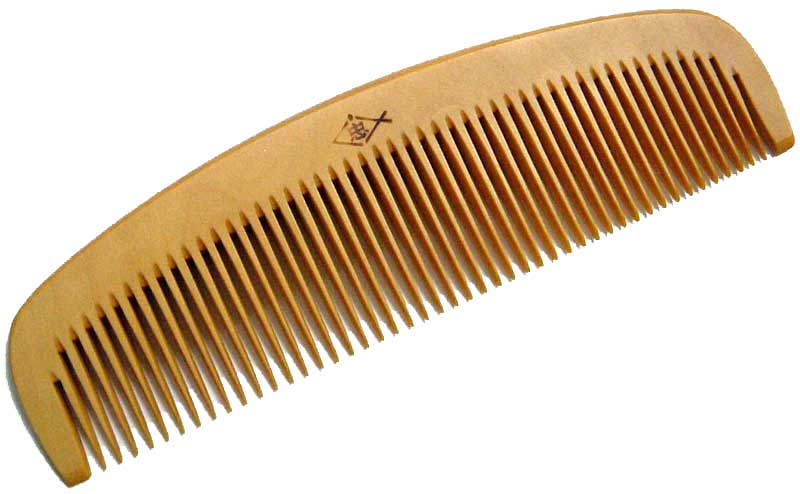 un tubo de pasta dentrífica
el espejo
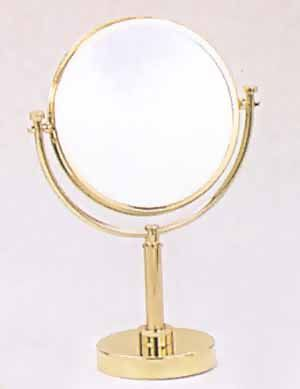 el maquillaje
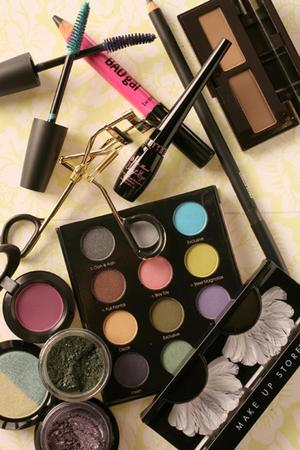 un rollo de papel higiénico
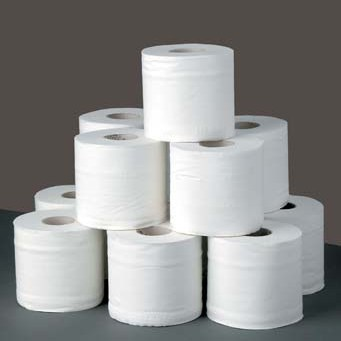 la cara
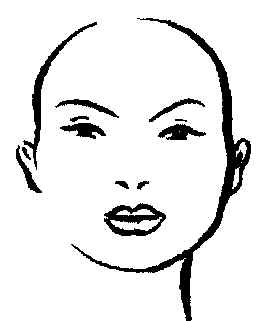 el champú
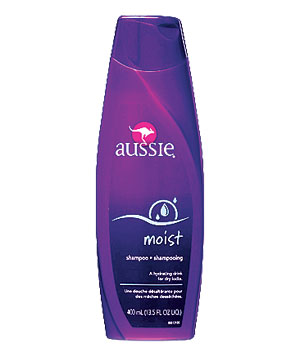 el pelo
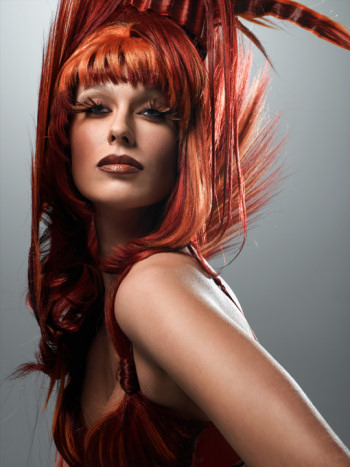 los dientes
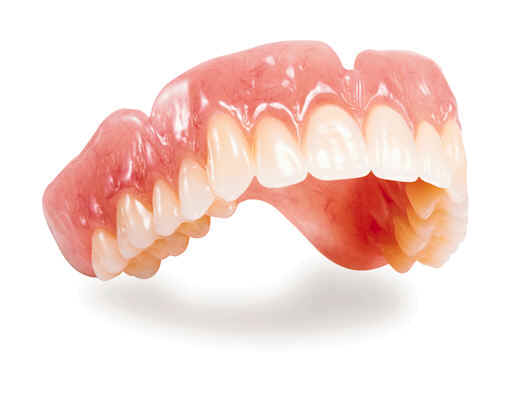 una botella de agua minereal
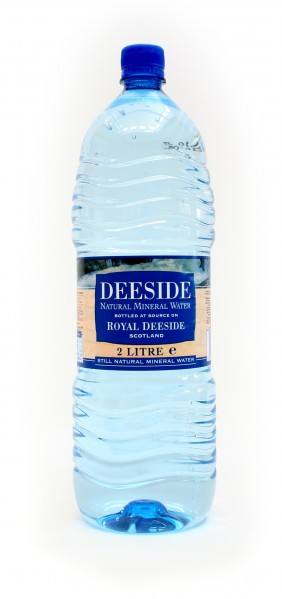 el cereal
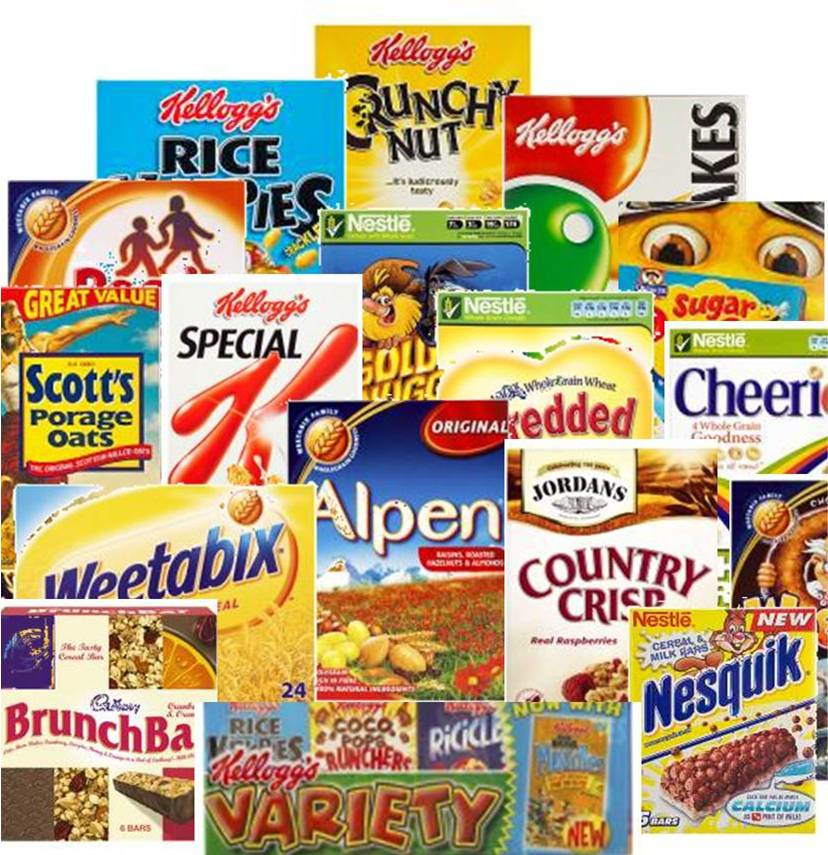 el pan tostado
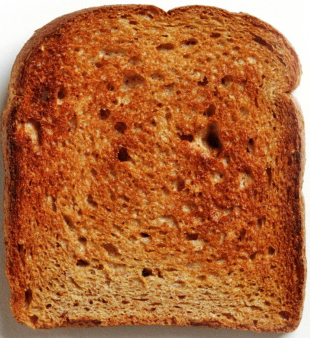 Un vaso de jugo de naranja
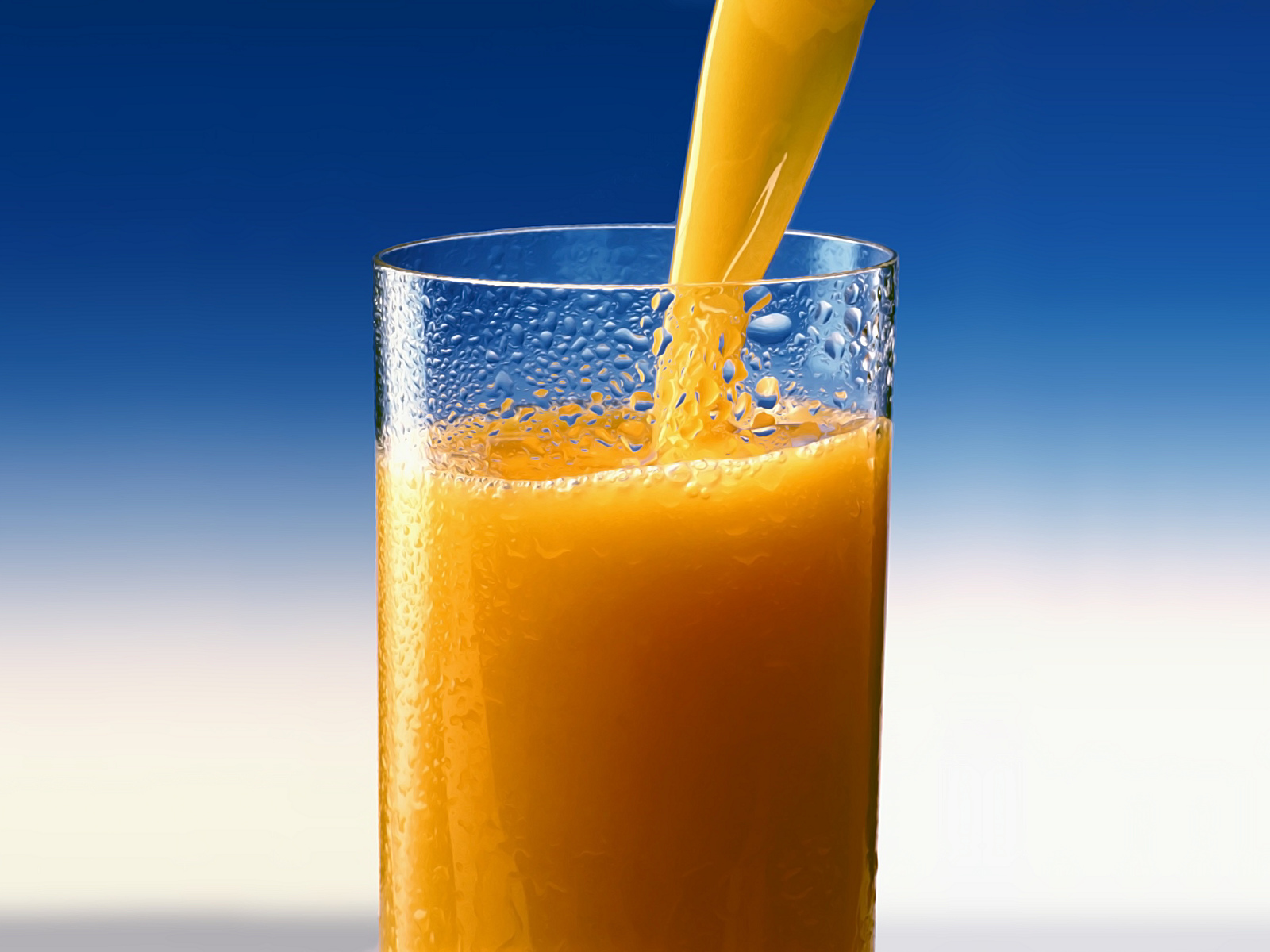 una gira
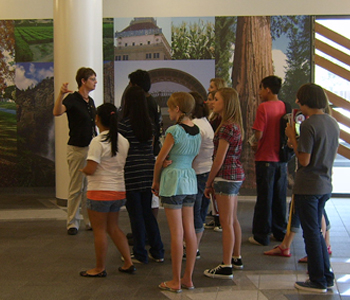 la mochila
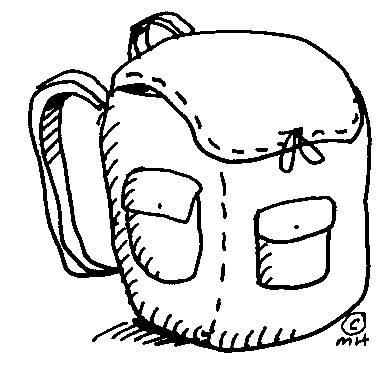 el saco de dormir
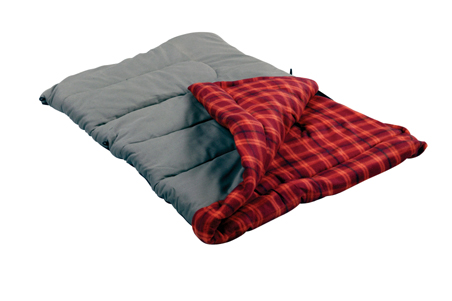 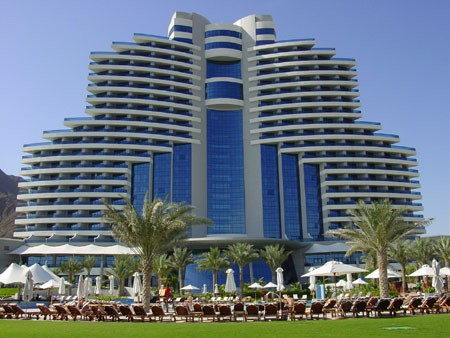 el hostal
verbos
desayunarse
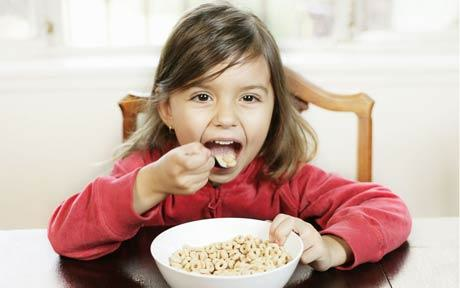 Despertarse
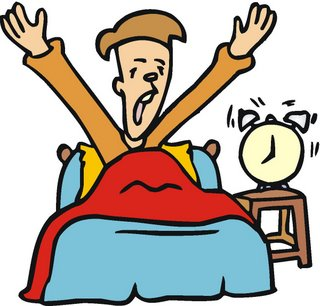 cepillarse
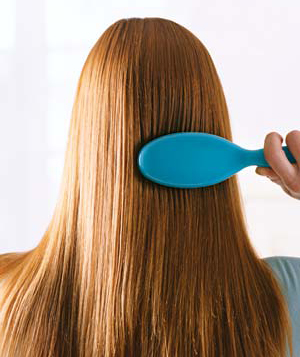 afeitarse
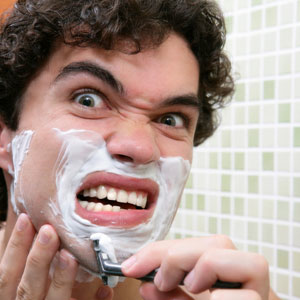 sentarse
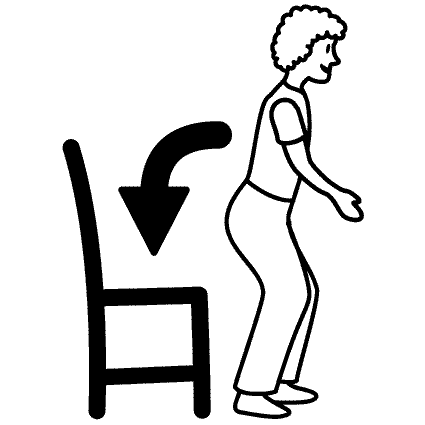 acostarse
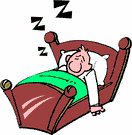 Reflexive verbs
Definition: used when a person does an action to themselve
Ejemplos
Reflexive verbs                       Non- Reflexive 
Robert se lava.                       Marta cepilla el perro
Marco se cepilla.                    Carlos lava la ropa.

To make a reflexive verb negative you have to put “no before the pronoun.
Ejemplo
	Nosotros no nos cepilliamos.
Reflexive verbs cont.
If you are using reflexive verbs with clothing or body parts you us an article (el or la) not a possessive adjective like mi/mis

Ejemplos
	-Yo me lavo la cara.
	- Te pones la camisa.
Reflexive verbs cont.
W	hen you use the reflexive with an infinitive of a verb, the pronoun is attached to the end of the INFINITIVE!

Ejemplos
Yo me lavo	                              	 Yo voy a lavarme.
I am washing myself.    changes to       I am going to                
						        wash myself.
Stem changing reflexive verbs
O-UE

    acostarse- me acuesto
	 dormirse- me duermo

   E-IE

	 divertirse- me divierto
	 sentarse-   me siento
     despertarse- me despierto
ejemplos
Acostarse- to put yourself to bed
	Yo me acuesto - I go to bed
	Té te acuestas – You go to bed
	Él se acuesta – He goes to bed
	Nosotros no acostamos- We go to bed
	Vosotros os acostais- You all go to bed
	Ellos se acuestan- They go to bed